SIGNALLING
Signaling (CAS-Common Assosiated Signalling dan CCS-Common Channel Signalling)
Signaling adalah...
Definisi : Signaling
Pertukaran informasi
Antar perangkat dalam jaringan
Dlm bentuk kode tertentu (standard)
Berfungsi untuk :
Pembangunan hubungan (call set-up)
Pengawasan hubungan (supervision)
Pembubaran hubungan (clear down)
Klasifikasi signaling
5
Call setup (overview)
6
PSTN Local Loop signalling
Decadic Pulse
Merupakan standar bagi “direct controlled exchange”
Setiap nomor dial direpresentasikan dalam jumlah pulse
	Contoh :  dial nomor  : 31
Standar ITU 
untuk decadic pulse  =  10 pulse/menit
untuk IDT                  =   250 mdetik

Standar sentral
Untuk decadik           =   5 – 24 pulse/menit
Untuk IDT                  =   100 mdetik
PSTN Local Loop signalling
DTMF
Setiap dial number direpresentasikan dengan pengiriman dual tone
Standar DTMF adalah rekomendasi ITU-T No. Q-23
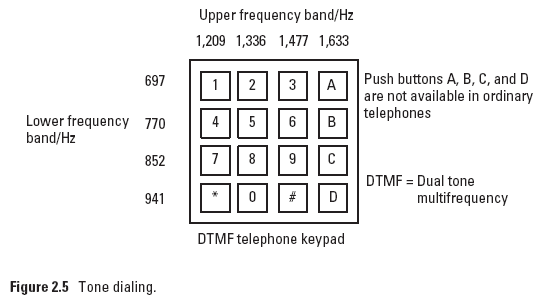 Prinsip Dasar CAS & CCS

Pd CAS : tiap kanal voice memiliki 1 kanal signaling masing-masing secara exclusive (associated), kanal voice/data dan kanal signalling secara fisik bisa sama atau terpisah. Jika menggunakan kanal fisik yg sama maka pemisahan dilakukan secara logika (timing/frekuensi) berbeda
Pd CCS : sejumlah (kecil) kanal signaling digunakan oleh banyak kanal voice secara bersama (common). Umumnya secara fisik terpisah
CAS :
CCS :
Line & Register signal
Line signal /supervisory signal (sinyal pengawasan) = sinyal-sinyal yang berfungsi untuk : memonitor (kondisi/status) & mengontrol line/saluran
Contoh fungsi monitor : idle, blocking dsb
Contoh fungsi kontrol : clear forward, force release, seizure dsb
Register signal : sinyal-sinyal yang berfungsi membawa informasi tentang : nomor telepon tujuan/asal, kelas/kategori pemanggil, kondisi bebas/sibuknya yang dipanggil.

Terdapat dua jenis pengkodean register signal,yaitu 
Decadic pulses dan
MFC (Multi Frequency Code) berupa 2 dari 6 frekuensi untuk tiap kode.
10
SIGNALLING SYSTEM 7 (SS7) Intro
SS7 History
CCITT developed a digital signaling standard called Signaling System 6
SS6 was based on Packet-Switched, proprietary data network.
Uses 2.4 Kbps data links to send packets of data to distant switches to request service.
SS7 began deployment in 1983, was initially used for inter office network, but now it is deployed in local central offices.
Provide a global standard for call setup, routing, control and database access.
Terminologi dalam Jaringan SS7
Jaringan SS7 dibentuk oleh elemen-elemen berupa titik-titik pensinyalan (node) disebut Signalling Point (SP) dan jalur-jalur transmisi Signalling Link.
Signalling Point (SP)
Adalah setiap titik dalam jaringan yang mempunyai kemampuan untuk mengontrol/memproses signalling message.
Contoh Signalling Point dalam jaringan :
Sentral (Switching Center)
Pusat Operasi & Pemeliharaan (OMC)
Service Control Point (SCP)
Signalling Transfer Point (STP)
Signaling End Point (SEP)
Merupakan Signalling Point yang hanya mampu memproses signalling message yang secara langsung ditujukan kepadanya, tetapi tidak mempunyai kemampuan untuk mentransfer message SS7 yang ditujukan ke SP lain.
Signalling Transfer Point (STP)
Merupakan Signalling Point yang mempunyai kemampuan untuk mentransfer signalling message ke Signalling Point lain.
Signalling Transfer End Point (STEP)
Merupakan Signalling Point yang dapat melakukan fungsi STP & SEP (combined).
Catatan : Dalam beberapa pembahasan, istilah SEP sering ditulis SP, sehingga dalam jaringan hanya ada dua istilah titik pensinyalan yaitu SP dan STP.
link set
signalling link
link group
STP
SP
link group
Konfigurasi SP dengan STP
Istilah Link
Signaling Link
Adalah media transmisi untuk membawa signalling message antara dua Signalling Point.
Link set
Adalah sejumlah signalling link yang menghubungkan dua buah signalling point secara langsung
Link group
Adalah sekumpulan link dalam suatu link set yang mempunyai  karakteristik sama/identik.
Rute Signalling
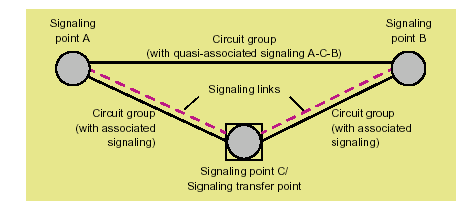 Keterangan Rute Signaling
Originating Point
Adalah Signalling Point atau titik asal pengirim signalling message.
 
Destination Point
Adalah Signalling Point atau titik tujuan akhir dari signalling message.
 
Route signalling
Adalah lintasan message yang telah ditentukan sebelumnya.
Lintasan tersebut terdiri dari STP dan link signalling yang berada di antara Originating Point (OP) dan Destination Point (DP).
Mode Signalling
Ditinjau dari konfigurasi antara kanal data/speech dan link pensinyalan, terdapat dua mode signalling, yaitu:
    1. Associated ,dan 
    2. Non Associated.
Quasi Associated
Fully Non Associated
SP
SP
Associated
Ket :
	Signalling
	
                                Speech
Mode Associated
Dalam mode ini signalling message ditransfer melalui signalling link yang lintasannya sama dengan lintasan group sirkit bicara.
Mode Non Associated
Dalam mode ini signalling message antara dua SP ditransfer melalui satu STP atau lebih, sehingga signalling message menempuh lintasan yang berbeda dengan group sirkit voice/data. Terdapat dua macam mode Non Associated, yaitu :
SP
SP
SP
SP
STP
STP
STP
Quasi Associated
Quasi Associated
Quasi Associated
Dalam mode ini, lintasan message  telah ditentukan sebelumnya.
SP
SP
SP
SP
suatu saat
di saat  lain
STP
STP
STP
STP
STP
STP
Fully Non Associated
Dalam mode ini, message ditransfer melalui lintasan manapun yang tersedia dalam network dan tidak dapat ditentukan sebelumnya
Catatan
Dalam praktek, karena feature MTP dari SS7 tidak mempunyai kemampuan untuk menyusun kembali urutan message yang diterima dan masalah-masalah lain seperti dynamic routing dsb, maka mode Fully Non Associated tidak dapat diterapkan, sehingga yang lazim digunakan adalah Mode Associated dan Quasi Associated.
Associated
Quasi Associated
SPA
STPB
Associated
SPC
Contoh Konfigurasi Kombinasi
Information Plane & Control Plane
Dalam jaringan SS7, signalling message melakukan fungsi call management (call setup, supervision, termination) dan fungsi network management
Signalling message tsb. dikirim dalam bentuk blok-blok pendek atau paket dengan teknologi message switching
Dalam fungsi call setup, jika hubungan telah terbentuk, informasi speech/data dikirim dari user ke user (end-to-end), selanjutnya signalling message dapat digunakan oleh user lain.
Jika user telah selesai melakukan komunikasi, maka signalling message melakukan termination.
Information Plane & Control Plane
Dalam proses transfer message di atas melibatkan elemen-elemen signalling yaitu signalling link, SP dan STP
Sehingga dalam jaringan terdapat dua bidang jaringan, yakni bidang yang dibentuk oleh elemen-elemen jaringan speech/data dengan teknologi circuit switch (disebut Information Plane) dan bidang yang dibentuk oleh elemen-eleme jaringan signalling dengan teknologi message switch (disebut Control Plane).
CONTROL PLANE
SS7
STP
STP
SP
SP
User
User
STP
STP
SP
SP
SP
SP
SP
SP = Signalling Point	    STP = Signalling Transfer Point
Control Plane
INFORMATION PLANE
LE
User
User
LE
TC
TC
LE = Local Exchange	TC =  Transit Center
Information Plane
SELAMAT BELAJAR